E’ AUTUNNO
ATTIVITA’ ASINCRONA
CLASSE 5 C
INSS. ROSANNA ZANFARDINO
PENSIERI AUTUNNALI
ATTIVITA’: 

ANALISI DEL TESTO

PARAFRASI

RICERCA LESSICALE
LEGGIAMO UN’OPERA D’ARTE
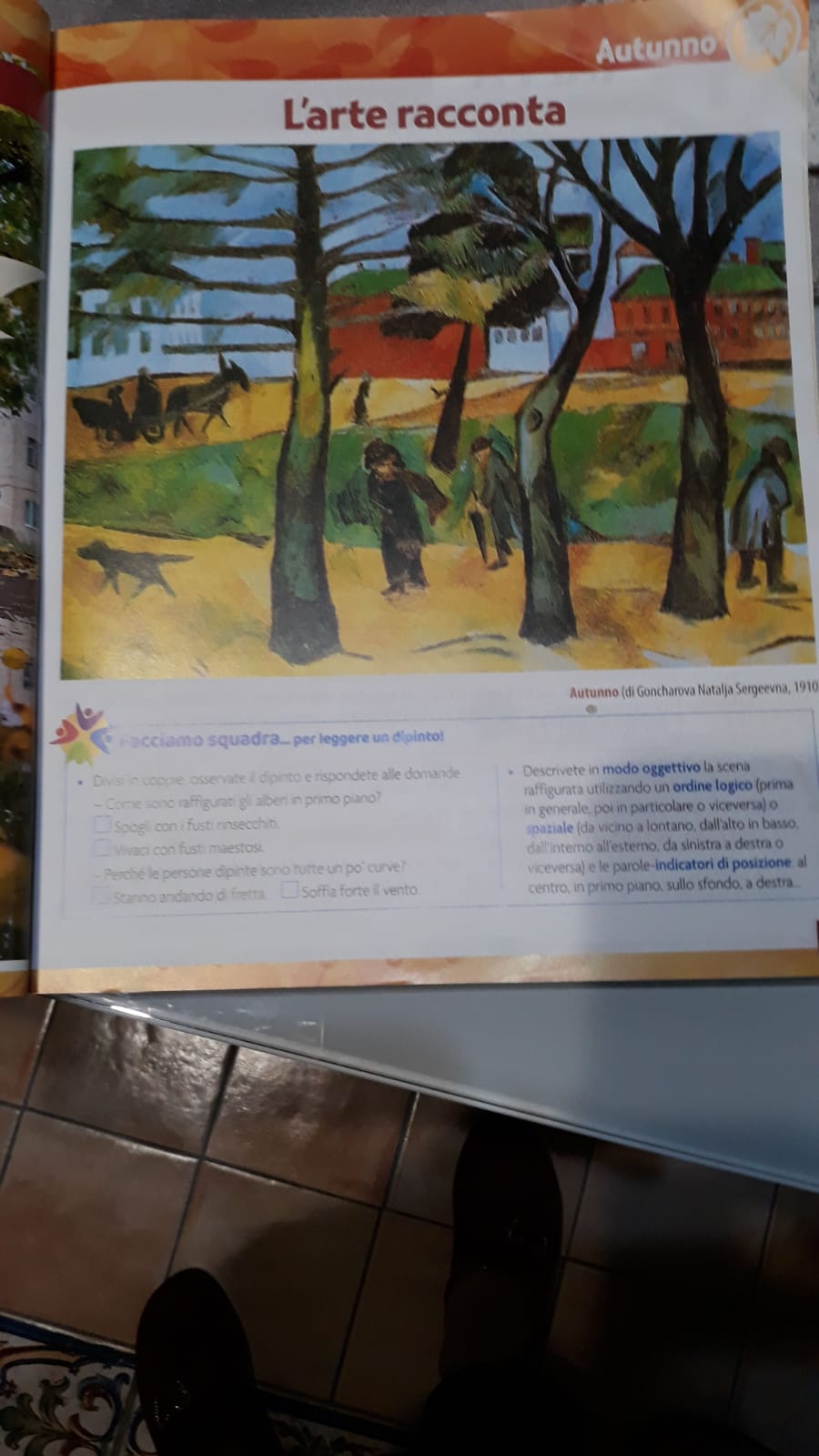 Gli attrezzi per leggere un’opera d’arte
CHE TIPO DI OPERA E’?
Che cosa comunica?
CHI E’ L’AUTORE?
DOVEVSI TROVA L’OPERA?

Rispondi alle domande sul quaderno e descrivi l’immagine usando igliindicatori spaziali
Dopo aver ascoltato la spiegazione in videolezione studia e completa le pagine44 -45 del libro di grammatica
IL FASCINO DI UNA GRANDE CIVILTA’
Lasciati guidare nell’affascinante mondo di una civiltà che ha segnato la storia dei popoli nel tempo
STUDIA LE PAG 6- 7- 8
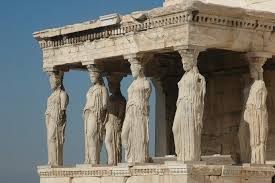 Imparare divertendosi: guarda il video su YOUTUBE
STORIA della GRECIA ANTICA in 7 minuti Animated History..
Oppure vai su..Renato lo scienziato Le poleis ,i Greci
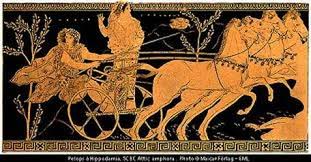